Sığır Besiciliği
Sığır Besiciliği

Genç hayvanlar,
Uygun bakım ve besleme,
Pazar isteğine uygun kalitede,
En düşük maliyet ve en kısa sürede,
Yüksek enerjili rasyonlar kullanarak,
Kesim olgunluğuna getirilmesidir.
Sığır Besiciliğinin Yararları

Et verimi ve kalitesi,
İnsan beslenmesi,
Sanayiye hammadde,
Yemler ile artık ürünler,
Tabii gübre,
Sığır Besiciliğinin Avantajları:

Fazla yatırım gerektirmez. 
Sermayenin devir hızı yüksektir (3-10 ay). 
İşçilik ihtiyacı ve gideri daha azdır. 
Ölüm riski daha azdır 
Kesim ağırlığına ulaşmış veya yaklaşmış bir sığır her zaman kesilerek değerlendirilebilir.
En az yatırım ile istihdam sağlayan bir sektördür.
Besi Yöntemleri:
	Beside kullanılan kesif yem miktarına, besinin süresine, mevsimine, yem kaynaklarının durumu ve ekonomik kriterlere göre değişen besi yöntemleri bulunur. 

Yem Kaynaklarının Durumuna ve Ekonomik Kriterlere Göre;
1- Ekstansif Besi ( Mera Besisi )
	
2- Yarı Entansif Besi ( Mera ve Ahır Besisi )
    
3- Entansif Besi ( Ahır Besisi )
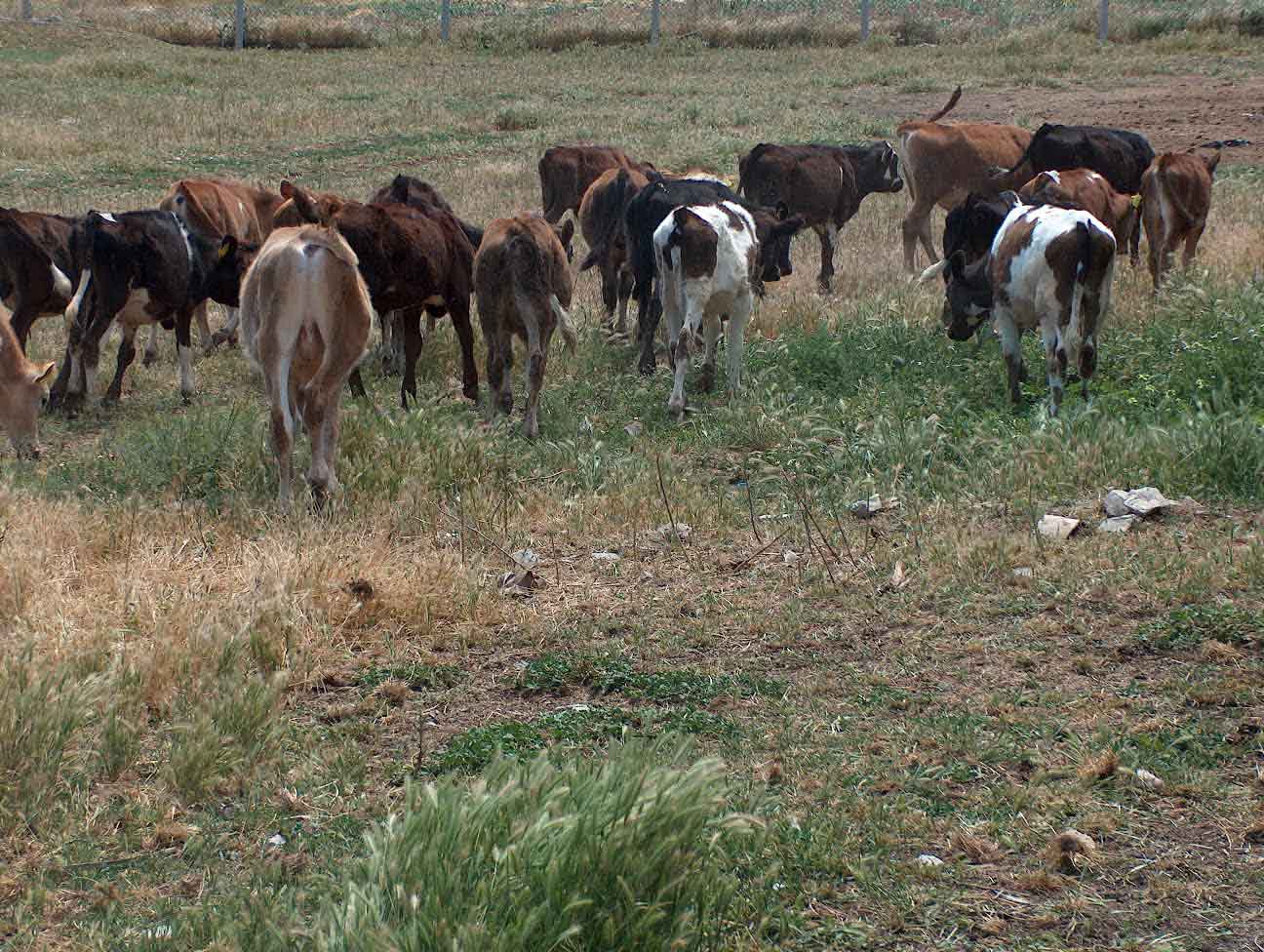 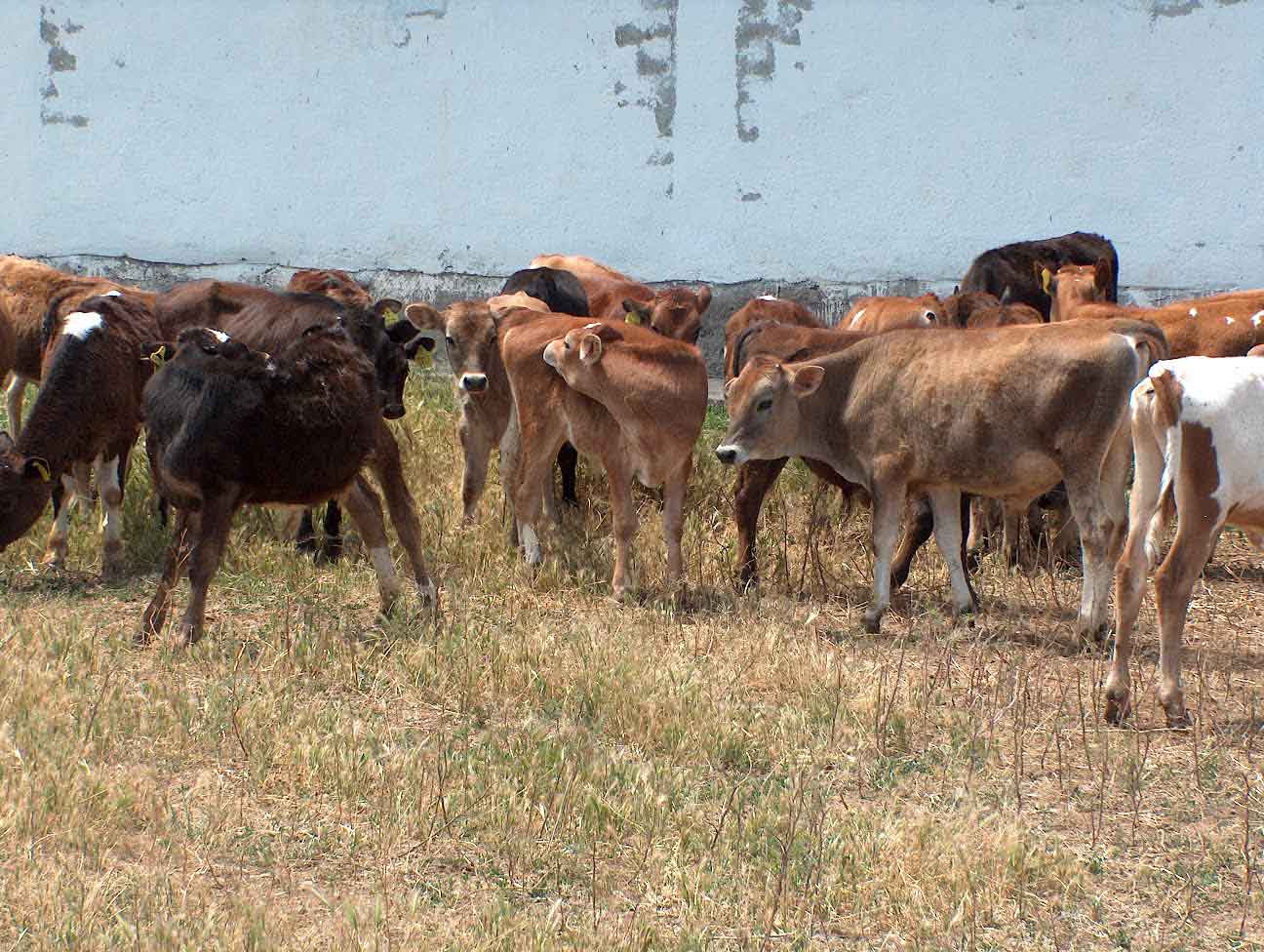 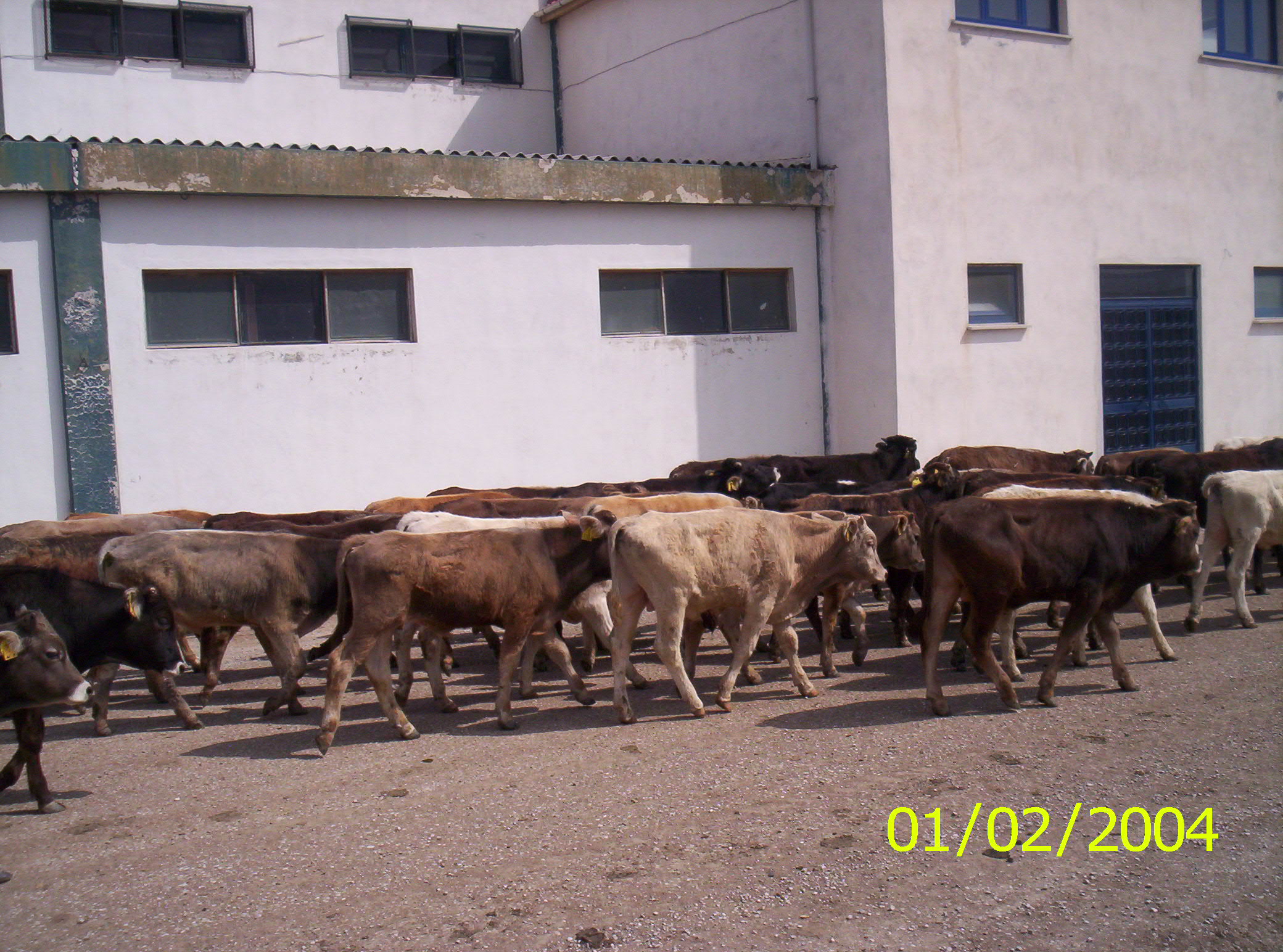 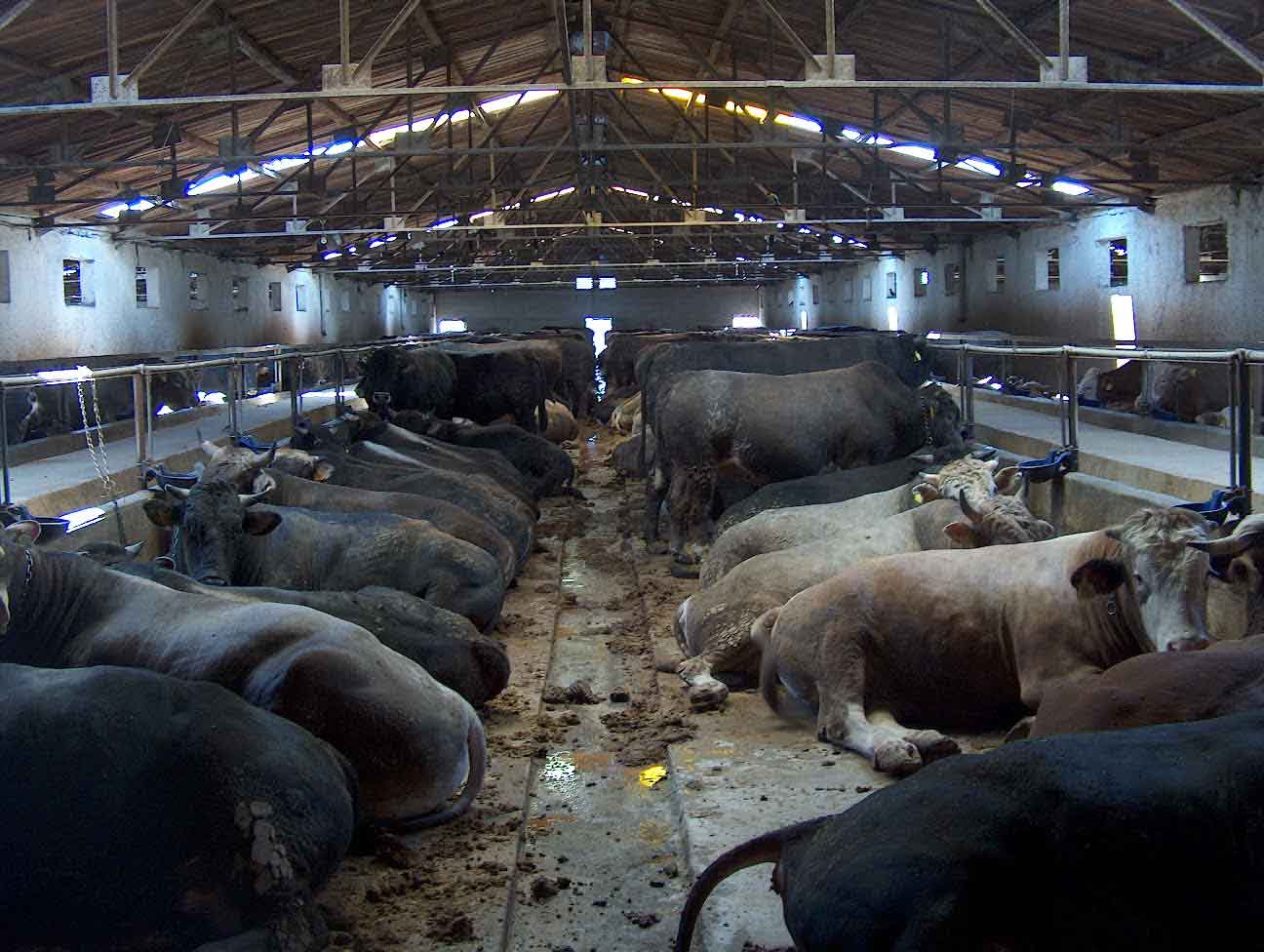 Besi Süresine Göre

Sığırın yaşı, cinsiyeti, ırkı ve kondisyonu besi süresini etkiler.

1- Kısa Süreli Besi:
	
2- Orta Süreli Besi:
	
3- Uzun Süreli Besi:
Beside Dikkat Edilmesi Gereken Kurallar

1- Sığırlar genotip, yaş, cinsiyet ve beden yapısı,
2- İç-dış parazit mücadelesi, aşılamalar,
3- Dengeli rasyon,
4- Yem maliyetleri, 
5- Tartım,
6- Barındırma,
7- Besi sonu ağırlığı, 
8- Besi hayvanlarının alımı,
Besi Performansı

Canlı ağırlık artışı
Yemden yararlanma

	GCAA (kg/gün)= A2-A1 / Besi süresi (gün)
	A2= Dönem sonu canlı ağırlık
	A1= Dönem başı canlı ağırlık

Örnek: Besi başında 250 kg olan bir dana 60 	   günlük besi süresi sonunda 316 kg canlı ağırlığa ulaşmıştır.
			      	
		OGCAA=360-250 / 60
			   =1100 gram
Yemden Yararlanma Kabiliyeti

Besideki bir sığırın bir kg canlı ağırlık artışı
   için tükettiği yem miktarıdır.
Kuru Madde cinsinden veya kesif, kaba ve toplam
   yem üzerinden hesaplanabilir.
Pratik olarak 1/7, 1/10, 1/15 şeklinde gösterilir.
YEMİ CANLI AĞIRLIĞA ÇEVİRME ORANI’da denir.

Örnek: Besi süresince 330 kg yem tüketen bir dana
toplam 45 kg canlı ağırlık kazandığında yemden
yararlanma kabiliyeti  330/45= 7.3 kg’dır. 
	YYO= 1/7.3’tür.
	Yani bu sığır 1 kg CA için 7.3 kg yem 
tüketmiştir.
Besi Performansının Değerlendirilmesi

Besi performansı sadece CAA veya YYO’na göre 
   değerlendirilmez.
Satışlar karkas üzerinden yapıldığı için bir kg karkas 
   üretimi için ne  kadar yem tükettiği hesaplanmalıdır.

Örnek: 
	A sığırı 1200 g GCA almış, YYO ise 1/10 olmuş,
	B sığırı 1000 g GCA almış, YYO ise 1/8   olmuş olsun.
Bu sığırların 1 kg karkas için tükettikleri yem miktarı, 
%60 randıman üzerinden hesaplandığında;
	A sığırı 10 x 1/0.60 = 16.6 kg yem/ kg karkas
	B sığırı   8 x 1/0.60 = 13.3 kg yem/ kg karkas  olur.
B sığırının besi performansı daha iyidir denilir.
Ancak genelde GCA fazla olan sığırların, YYO da fazla olur.
Besi Performansını Etkileyen Faktörler

1- Hayvan ve hayvanla ilgili faktörler
2- Yem ve yemle ilgili faktörler
3- Ortam ve barınakla ilgili faktörler
4- Management ile ilgili faktörler
5- Sağlık ve hijyen ile ilgili Faktörler
1- Hayvan ve hayvanla ilgili faktörler

  Genotip
  Yaş
  Cinsiyet
  Kondisyon
  Beden Yapısı
  Besi Başı Ağırlığı
Genotip
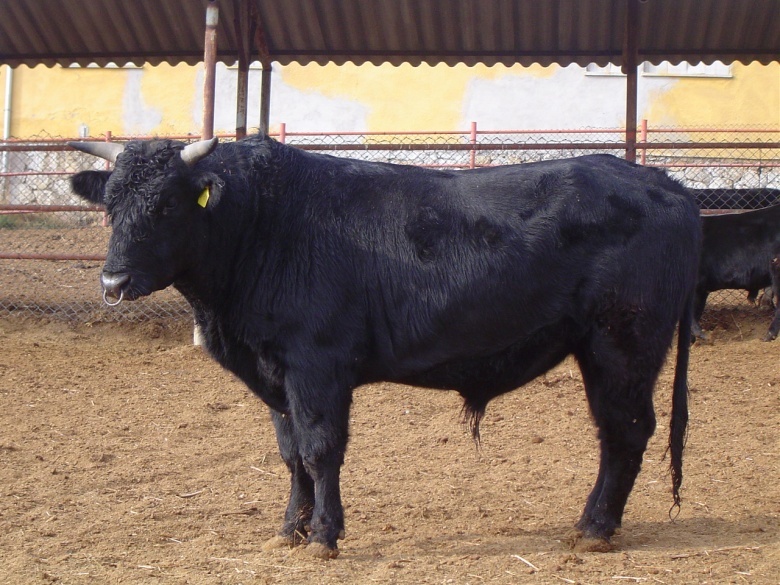 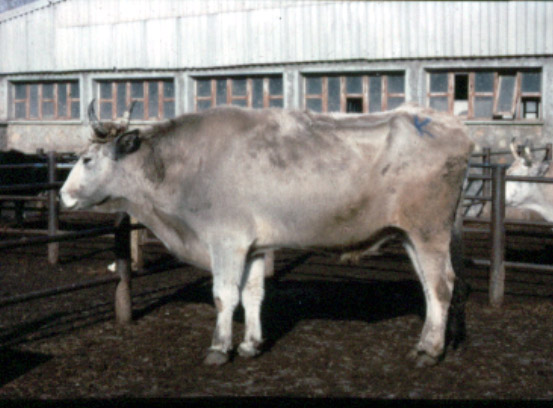 Yerli Kara
Boz Irk
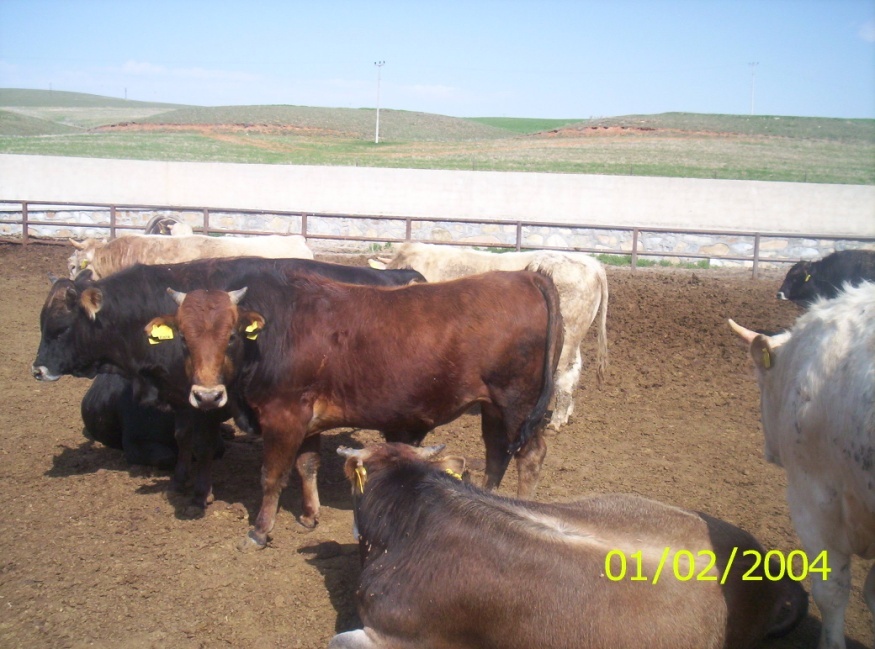 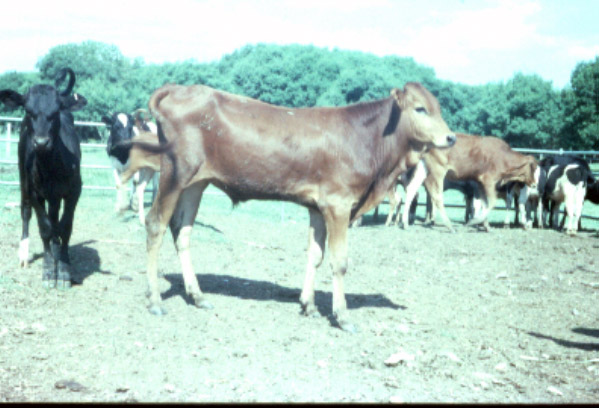 DAK
GAK
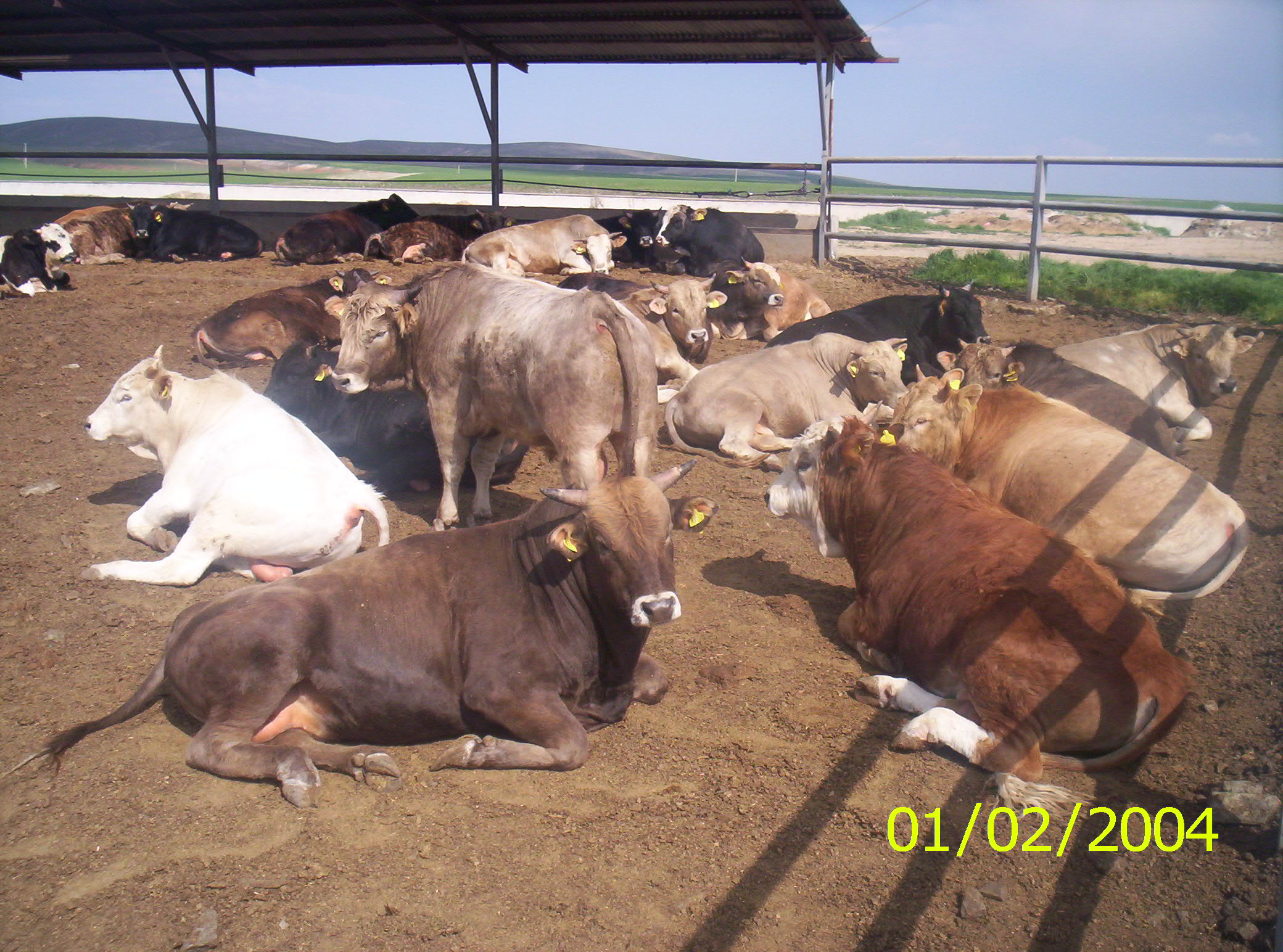 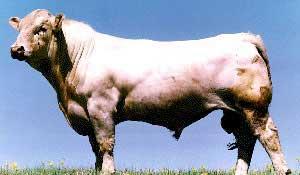 Şarole
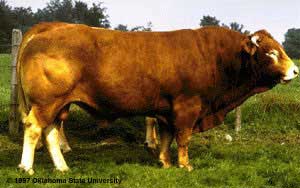 Limosin
Değişik Sığır Irklarında Besi Performansı
Cinsiyet


Tosun, düve, kastre ve inekler besiye alınabilir.
Tosunların besi performansı en iyidir.
Bunu kastreler ve düveler izler.
Tosunların GCAA ve YYO’nı daha iyidir. Ayrıca besi
    sonundaki canlı ağırlıkları ve dolayısıyla ürettikleri 
    et miktarı da fazladır.
Tosunların etleri parlak kırmızıdır(tercih edilir).
Kastre ve düvelerin Karşılaştırılması
Cinsiyetin Besi Performansına Etkisi
Yaş ve Besi Başı Ağırlığı

Büyüme hızı yaşa göre değişir.
GCAA’nın en fazla olduğu dönem kemik dokusunun büyümesini tamamlamakta   
   olduğu dönemdir ki aynı zamanda bu dönemde kas dokusunun büyüme hızı da   
   en fazladır.
Beside genç hayvanların kullanılması ve besinin 2 yaşında bitirilmesi önerilir.
Genç hayvanlarda birim CAA’da protein oranı çok yüksektir.
Yaş ilerledikçe birim artışta yağ oranı yükselir.
Yaşlandıkça YYO azalmaktadır.
Besi için en uygun yaş 6-10 ay arasındadır.
Hızlı canlı ağırlık kazanan genç sığırlarda but ve bel kasları iyi gelişir.
YYO; 0-1 yaşlı sığırlarda 1/5; 1-2 yaşlılarda 1/11; 2-3 yaşlılarda 1/17; 3-4 yaşlılarda ise 1/23 olarak hesaplanmıştır.
Ağırlığı fazla olanlar daha fazla yem tüketirler.
Canlı ağırlık yaşla da ilişkilidir.
Besi başı ağırlığı düşük danalar ile besi yapıldığında besi süresi uzar.
Kondisyon ve Beden Yapısı

Çok zayıf kondisyondaki hayvanlar besiye alınmamalıdır.
Yetersiz beslenen hayvanlar uygun koşullar bulduğu zaman çok hızlı ağırlık artışı sağlayabilirler. Yani telafi büyümesi gösterirler.
Böyle hayvanların alım fiyatı da düşüktür.
Besiye alınacak sığırların et tutma özelliği yüksek olmalıdır.
Bunun için baş küçük ve kısa, bacaklar kısa, göğüs derin ve geniş, butlar kas tutmaya elverişli yapıda olmalıdır.
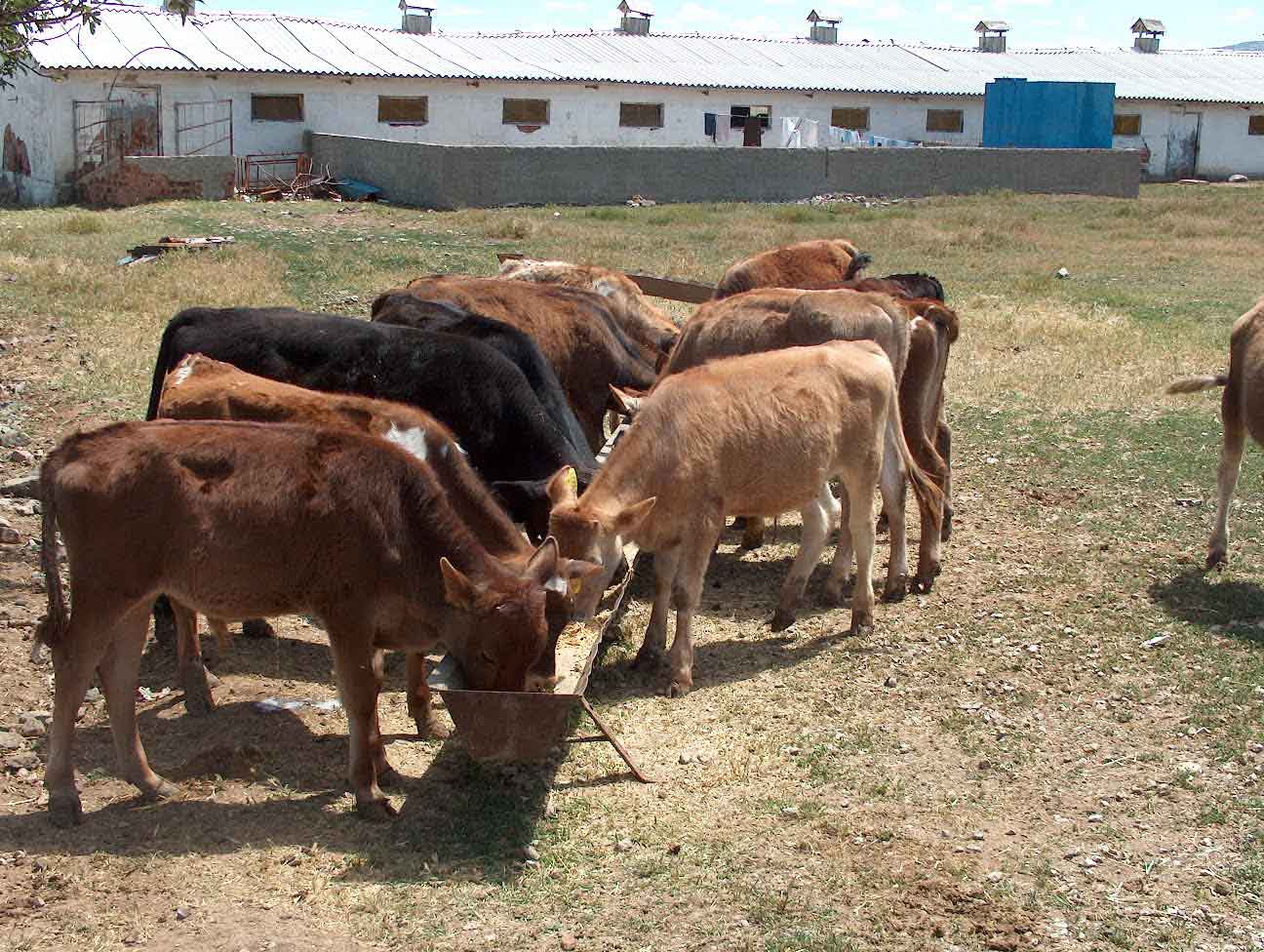 2- Yem ve yemle ilgili faktörler
	Yemin Kalitesi
	Yemin Fiziksel Özellikleri
	Yemin Sağlığı
	Kaba Yem Kalitesi

Yem kalitesi beside karlılığı 1. derecede etkiler.
Sığırlara verilecek yemler ince olmamalıdır.
Yemler ıslatılmadan verilmelidir.
Gelişmiş ülkelerde yemler preslenerek verilmektedir